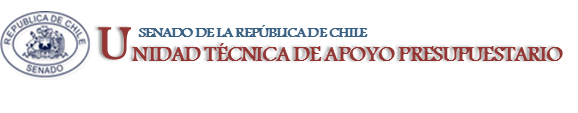 EJECUCIÓN PRESUPUESTARIA DE GASTOS ACUMULADAal mes de Mayo de 2018Partida 01:PRESIDENCIA DE LA REPÚBLICA
Valparaíso, Julio 2018
Ejecución Presupuestaria de Gastos Acumulada al mes de Mayo de 2018 Presidencia de la República
Principales hallazgos

En el mes de Mayo, la ejecución de la Partida fue de $1.213 millones, equivalente a un 6% respecto de la ley inicial e inferior a la ejecución del mismo mes del año anterior (7,1%).
Con ello, la ejecución acumulada al mes de Mayo de la Partida Presidencia de la República totaliza $8.992 millones, equivalente a un 44,2% respecto de la ley inicial, superior al 40% obtenido al mismo período del año 2017.
Durante este mes, no se observó modificaciones presupuestarias. Y, por lo tanto, se mantiene el incremento observado en el mes de febrero en el presupuesto vigente de $778 millones, que se descomponen en: $150 millones para Bienes y Servicios de Consumo, y $628 millones en Deuda Flotante, proveniente de operaciones del año anterior.
La ejecución de la asignación Cambio de Mando Presidencial alcanza a $613 millones, que representa un 83% de avance y la asignación Apoyo Actividades Presidenciales registra $1.411 millones, equivalente a un 36% de avance.
2
Comportamiento de la Ejecución Presupuestaria de Gastos al mes de Mayo de 2018 PRESIDENCIA DE LA REPÚBLICA
3
Comportamiento de la Ejecución Presupuestaria de Gastos al mes de Mayo de 2018 PRESIDENCIA DE LA REPÚBLICA
4
Ejecución Presupuestaria de Gastos Acumulada al mes de Mayo de 2018 PRESIDENCIA DE LA REPÚBLICA
en miles de pesos 2018
Fuente: Elaboración propia en base  a Informes de ejecución presupuestaria mensual de DIPRES
5
Ejecución Presupuestaria de Gastos Acumulada al mes de Mayo de 2018 Partida 01, Capítulo 01, Programa 01: PRESIDENCIA DE LA REPÚBLICA
en miles de pesos 2018
Fuente: Elaboración propia en base  a Informes de ejecución presupuestaria mensual de DIPRES
6